Planning for a Productive Summer
UW ADVANCEMentoring-for-Leadership Lunch

June 8, 2015
Joyce Yen
Today’s Activities
Reflection
Making a Plan
Accountability
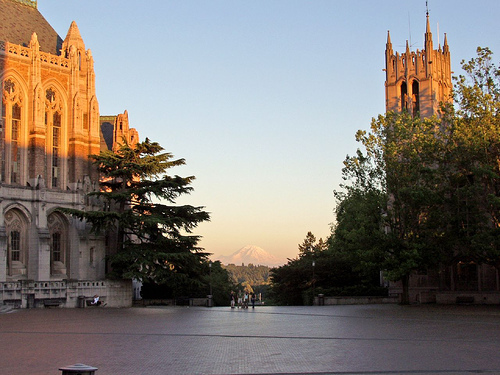 Reflection
What were the characteristics of your best summer?
Professionally
Personally
Reflection
What were the characteristics of your best summer?
BOTH
Professional
Personal
Urgent
Not Urgent
I
II
Important
III
IV
Not Important
Covey’s Four Quadrants
Summer
Stephen Covey & Colleagues’ Classic Model
7 Habits of Highly Effective People, 1989First Things First, 1994
Step 1: Goals
List your personal and professional summer goals.
S: Specific
M: Measurable
A: Attractive (Attainable)
R: Realistic
T: Time frame
Adapted from National Center for Faculty Development and Diversity. http://www.facultydiversity.org/?page=email0511a
Sample Goals Table
Write for 30 minutes twice a day for 4 days each week beginning 6/16
Bike to work 3 days a week, take 45 minute walk 3 days a week
Write results draft for paper by July 10th.
Step 2: Outline Tasks
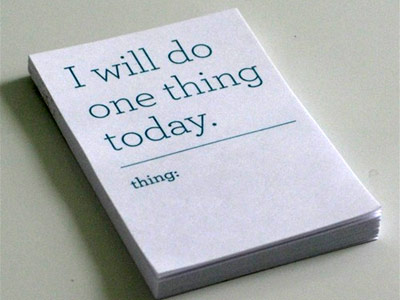 For each goal, list/map out/flow chart all tasks (specific, in detail) needed to achieve the goal.
Adapted from National Center for Faculty Development and Diversity. http://www.facultydiversity.org/?page=email0511a
Sample Tasks for Write Daily Goal
Make a list of writing projects
Determine best time of day
Determine locations for writing
Set up tracking log
Pick a reward
Turn off distractors
Schedule time into calendar
Write!
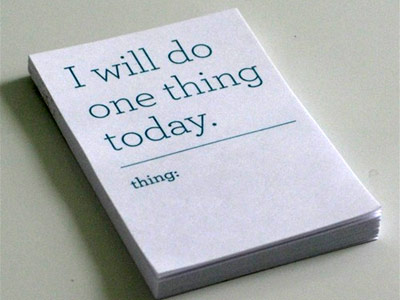 Step 3: Map Tasks to Time
Realistic estimate
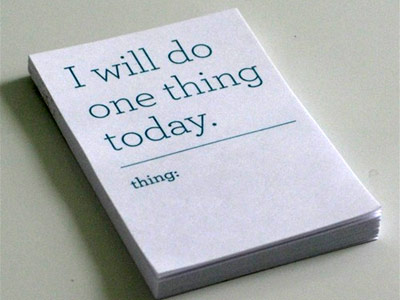 Buffer space
Specific
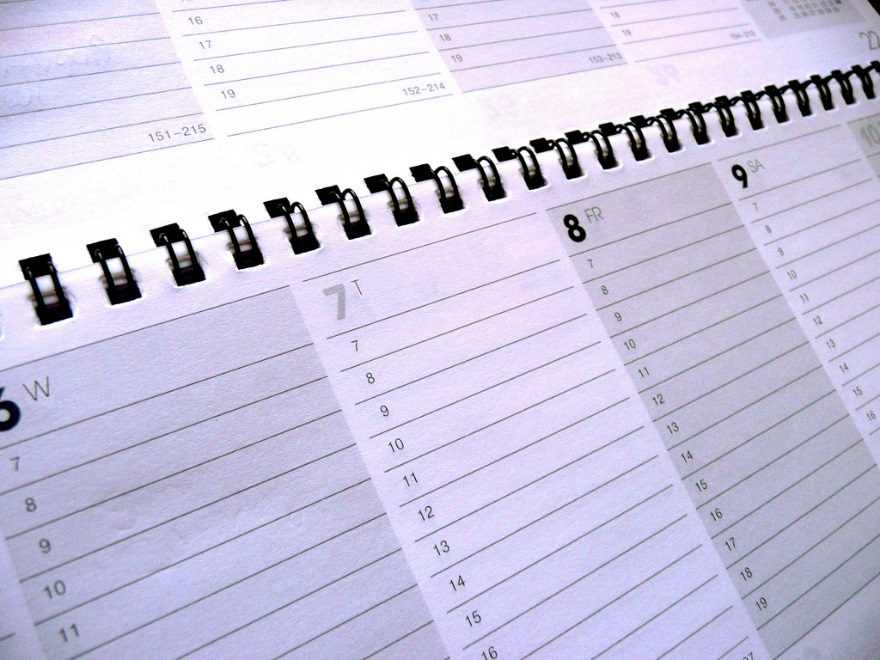 Reassess goals, priorities, plans
Adapted from National Center for Faculty Development and Diversity. http://www.facultydiversity.org/?page=email0511a
Map to Time: Write Daily Goal Tasks
Make a list of writing projects: 10 – 11 am on 6/11
Determine best times of day: 12 – 12:30 pm on 6/9 
Determine locations for writing: 12 – 12:30 pm on 6/9
Set up tracking log: 12 – 12:30 pm on 6/9
Pick a reward: 12 – 12:30 pm on 6/9
Turn off distractors: 6/16 (Start day!!)
Schedule time into calendar: 3:30 – 4 pm on 6/12
Start writing!: 6/16
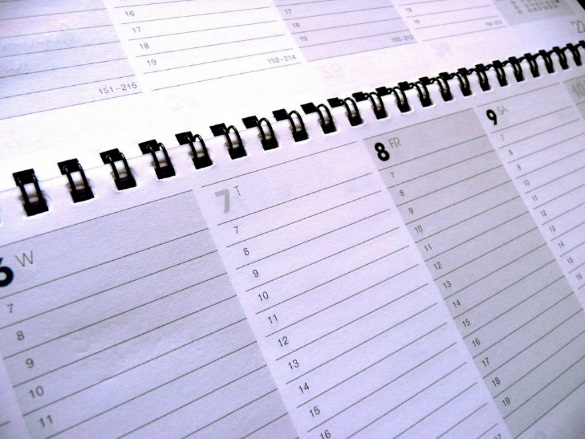 Goal: start writing daily on 6/16.

All tasks must be done before 6/16.
Step 4: Execute Plan Daily
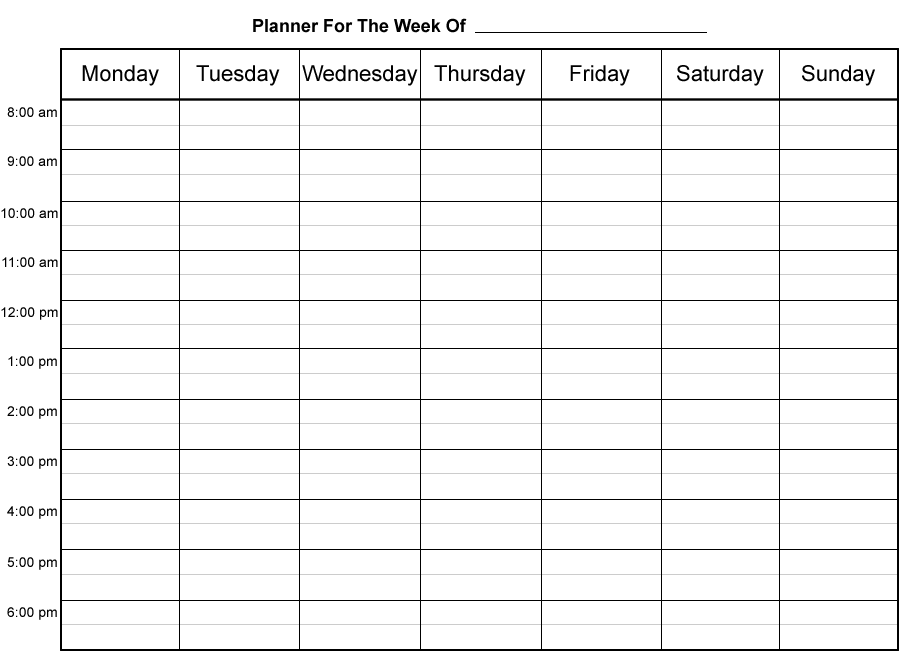 Weekly review – schedule time

Rewards

Looking ahead

Changes
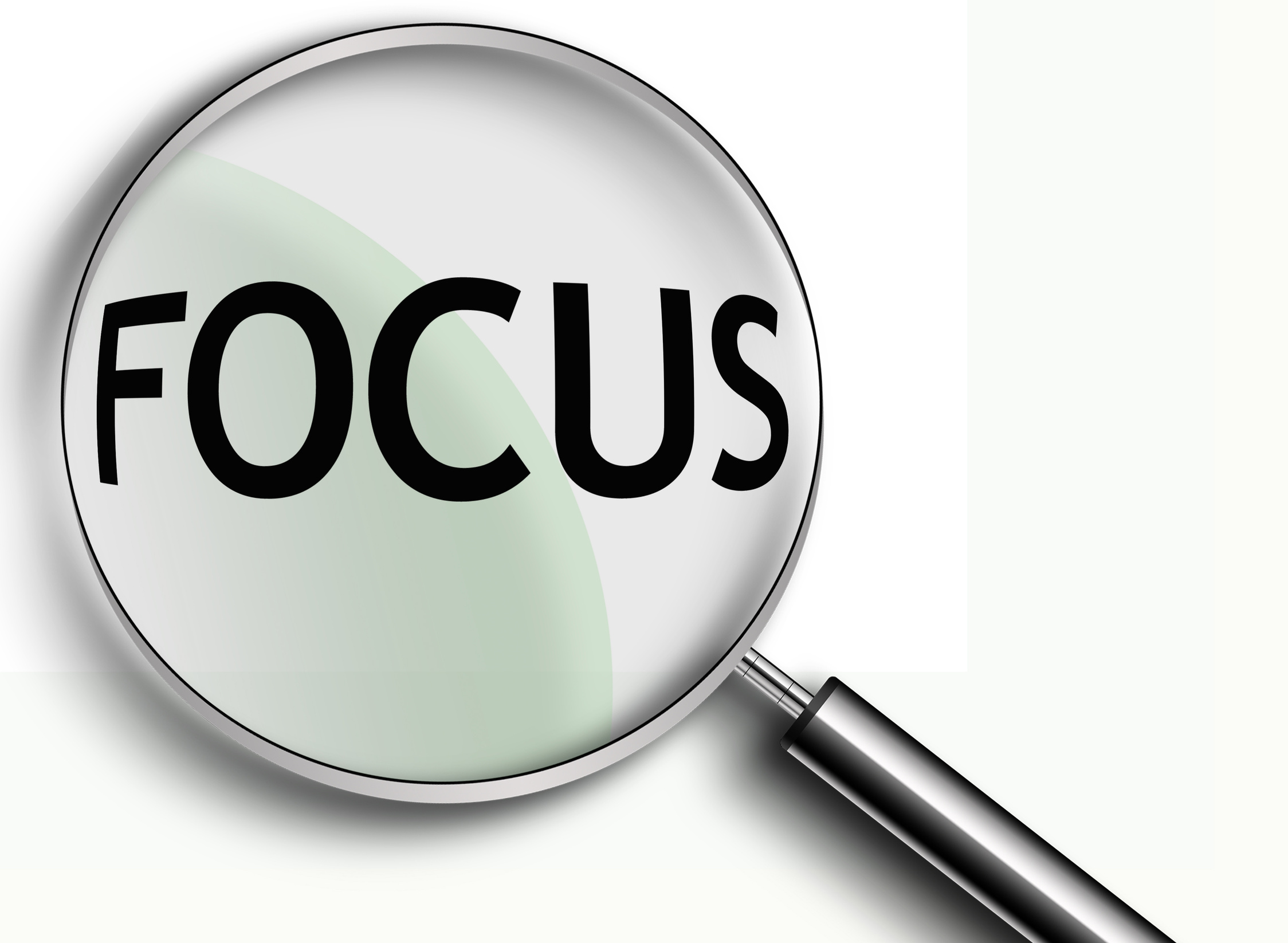 Adapted from National Center for Faculty Development and Diversity. http://www.facultydiversity.org/?page=email0511a
Step 5: Accountability
Brainstorm accountability mechanisms
Example: Writing Productivity 
From Boice’s Writing Workshops:  
control group (no change in writing habit.. Occasional and in big chunks of time)  avg 17 p/year
Group 1 wrote daily and kept record avg. 64p/year
Group 2 wrote daily, kept record, accountable to a colleague weekly avg. 157p/year
Faculty who wrote daily spent about 2x time as those who wrote in big chunks of time, but wrote or edited 10x pages.
Adapted from National Center for Faculty Development and Diversity. http://www.facultydiversity.org/?page=email0511a
Step 5: Accountability
Which accountability strategies will you use?
Adapted from National Center for Faculty Development and Diversity. http://www.facultydiversity.org/?page=email0511a
Urgent
Not Urgent
I
II
Important
III
IV
Not Important
Carrying into the Academic Year
Being Strategic
What’s Important
Making a plan
Goals
Tasks
Map to schedule
Execute
Accountability
Next Steps
Block out time to finish your summer planning (all steps)
Block out time at the end of the summer to plan for Fall quarter
Commit to accountability options that work for you
Have a great summer!!
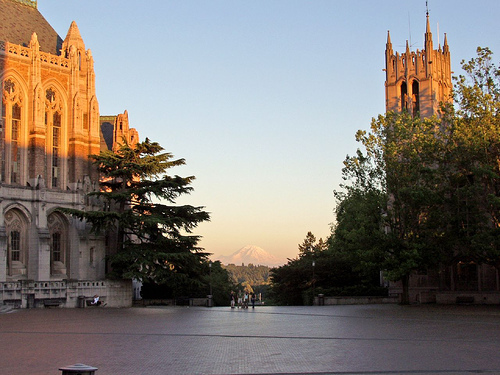 My Goals Table